ГЛОБАЛЬНАЯ УГРОЗА МЕЖДУНАРОДНОГО ТЕРРОРИЗМА
ОБЩЕСТВОЗНАНИЕ
10 КЛАСС
УСЛОВИЯ ГЛОБАЛИЗАЦИИ СОЗДАЮТ БЛАГОПРИЯТНУЮ СРЕДУ ДЛЯ МЕЖДУНАРОДНОГО ТЕРРОРИЗМА
ПОЧЕМУ ЭТО ПРОИСХОДИТ И КАК МОЖНО ПРОТИВОСТОЯТЬ УГРОЗЕ ТЕРРОРИЗМА?
ПЛАН
МЕЖДУНАРОДНЫЙ ТЕРРОРИЗМ: ПОНЯТИЕ И ПРИЗНАКИ
ГЛОБАЛИЗАЦИЯ И МЕЖДУНАРОДНЫЙ ТЕРРОРИЗМ
ИДЕОЛОГИЯ НАСИЛИЯ И МЕЖДУНАРОДНЫЙ ТЕРРОРИЗМ
ПРОТИВОДЕЙСТВИЕ МЕЖДУНАРОДНОМУ ТЕРРОРИЗМУ
1. МЕЖДУНАРОДНЫЙ ТЕРРОРИЗМ: ПОНЯТИЕ И ПРИЗНАКИ
«Терроризм – есть мотивированное насилие с политическими целями» 
(Б. Крозье, директор лондонского института по изучению конфликтов).
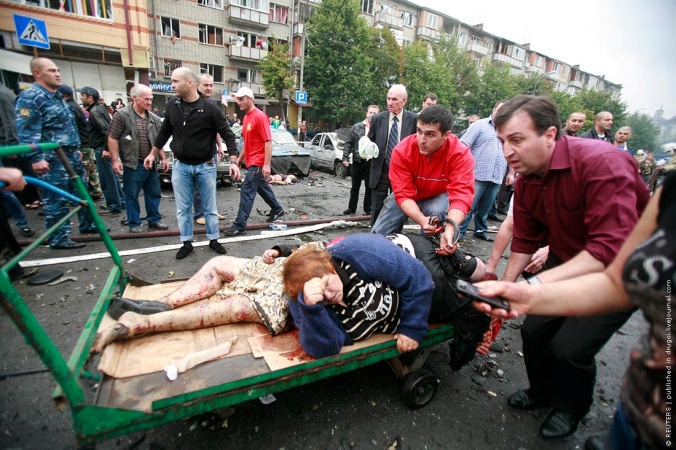 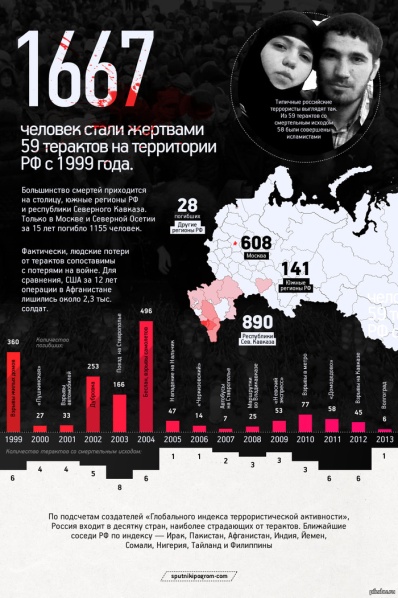 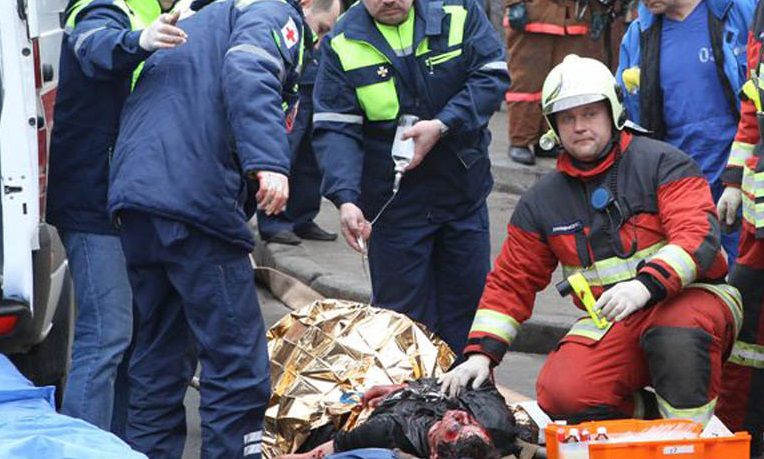 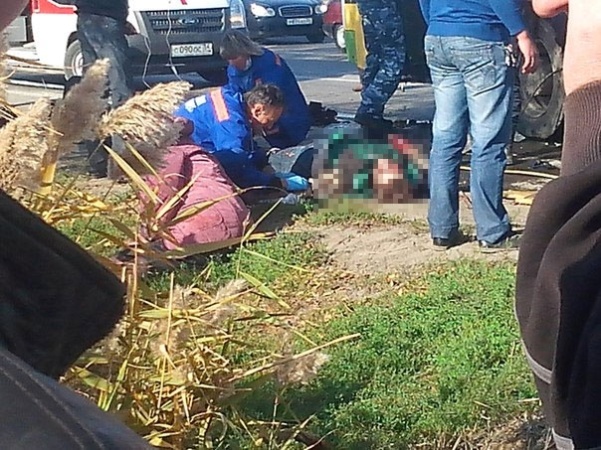 « Терроризм – это применение негосударственного насилия или угрозы насилия с целью вызвать панику в обществе, ослабить положение и даже свергнуть должностных лиц и вызвать политические изменения в обществе» 
(Уолтер Лакер, зарубежный эксперт).
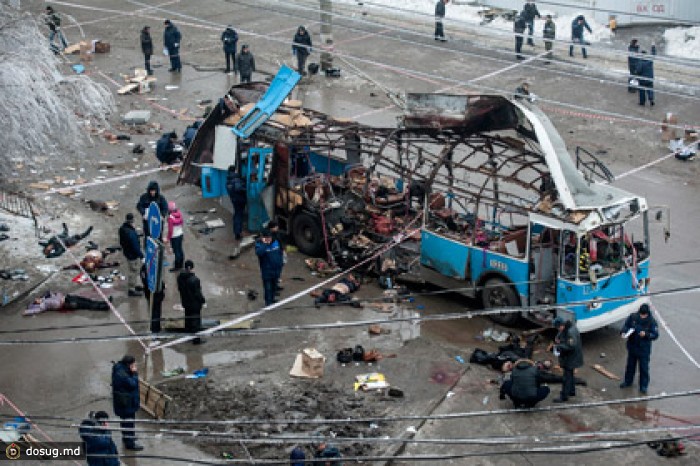 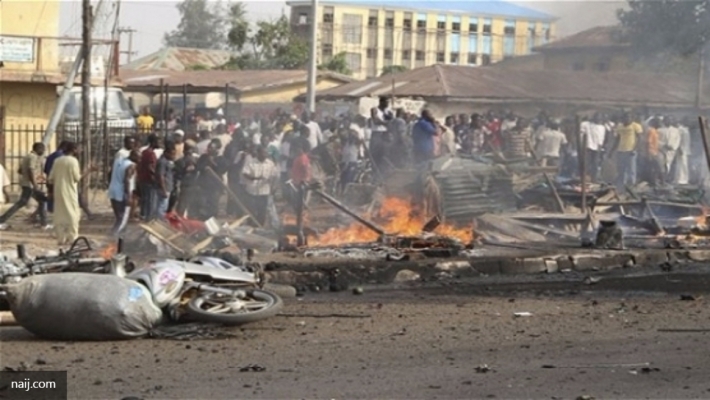 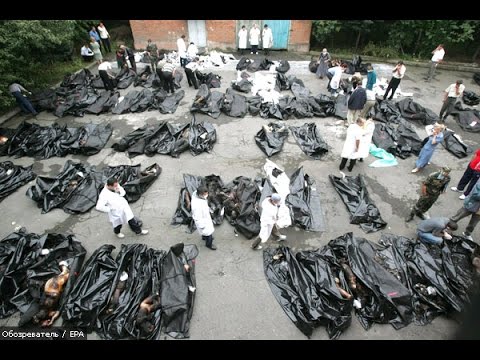 Терроризм — 
это противоправное уголовно наказуемое деяние, совершённое в целях нарушения общественной безопасности, 
оказания воздействия на принятие органами власти решений, 
устрашения населения, 
проявляющееся в виде:
насилия или угрозы его применения в отношении физических или юридических лиц;
 уничтожения (повреждения) или угрозы уничтожения (повреждения) имущества и других материальных объектов, создающей опасность гибели людей;
 причинения значительного имущественного ущерба либо наступления иных общественно опасных последствий;
 посягательства на жизнь государственного или общественного деятеля с целью прекращения его политической деятельности либо из мести за такую деятельность;
 нападения на представителя иностранного государства или сотрудника международной организации, пользующегося международной защитой, на лиц, пользующихся международной защитой…
1972
1977
1984
1992
1997
2007
2014
ЖЕРТВЫ ТЕРАКТОВ И ДИВЕРСИЙ ПО ВСЕМУ МИРУ(ЧЕЛОВЕК)
ПОЧЕМУ ЭТО ПРОИСХОДИТ И КАК МОЖНО ПРОТИВОСТОЯТЬ УГРОЗЕ ТЕРРОРИЗМА?
СТРАНЫ, НАИБОЛЕЕ ПОСТРАДАВШИЕ ОТ ТЕРРОРИЗМА В 1994 – 2004 ГГ.
ПРИЧИНЫ ГЛОБАЛЬНОГО ХАРАКТЕРА ТЕРРОРИЗМА:
международный терроризм получает все более широкое распространение в планетарном масштабе;
международный терроризм представляет собой серьезную угрозу для безопасности отдельных государств и всего мирового сообщества в целом;
для борьбы с международным терроризмом не достаточно усилий одной великой державы или даже группы высокоразвитых государств; 
все более явной и наглядной становится связь современного феномена международного терроризма с другими актуальными глобальными проблемами современности.
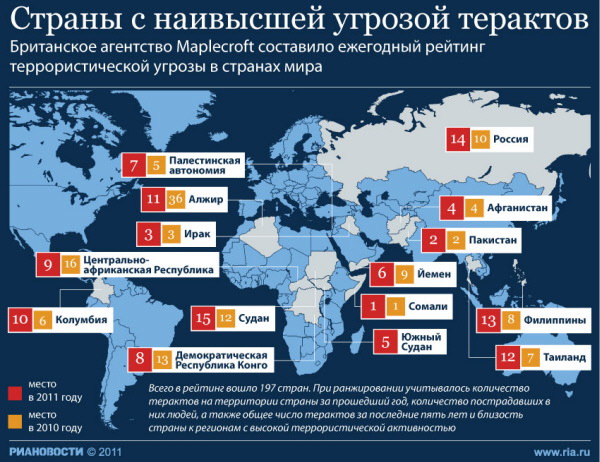 2. ГЛОБАЛИЗАЦИЯ И МЕЖДУНАРОДНЫЙ ТЕРРОРИЗМ
ПРОЧИТАЙТЕ П. 2 §9 (СТР. 94-96) И ОТВЕТЬТЕ НА ВОПРОСЫ:
1. под влиянием каких факторов терроризм становится международным?
2. Как вы понимаете каждую из названных новых форм международного терроризма?
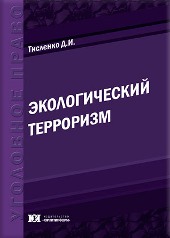 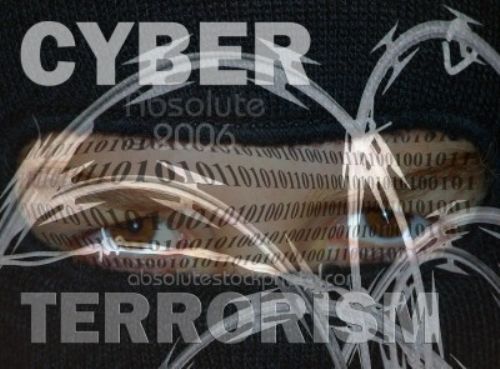 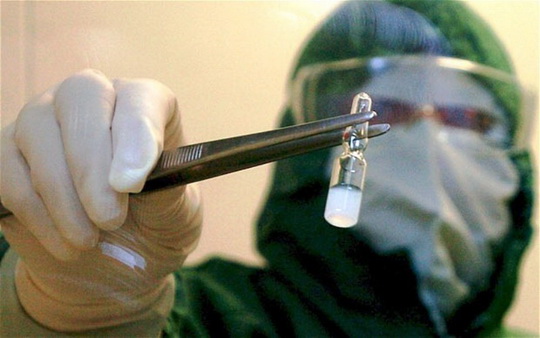 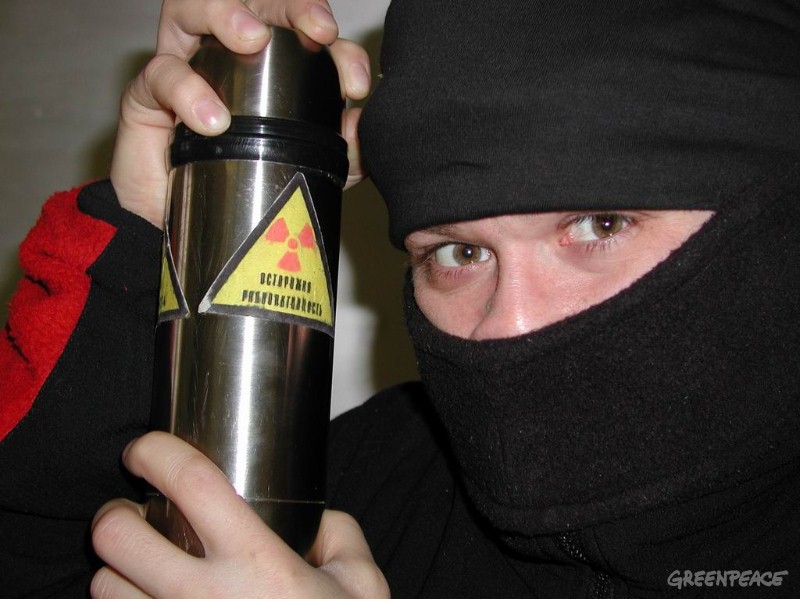 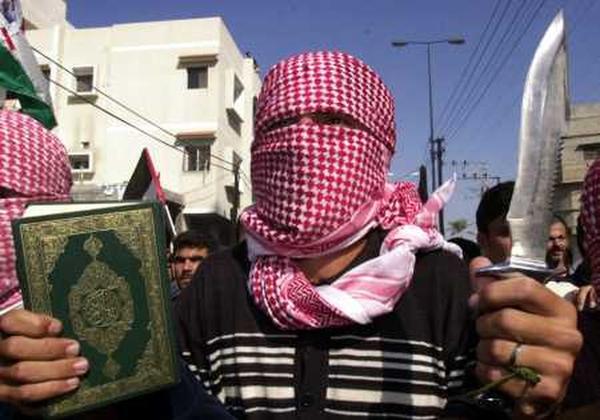 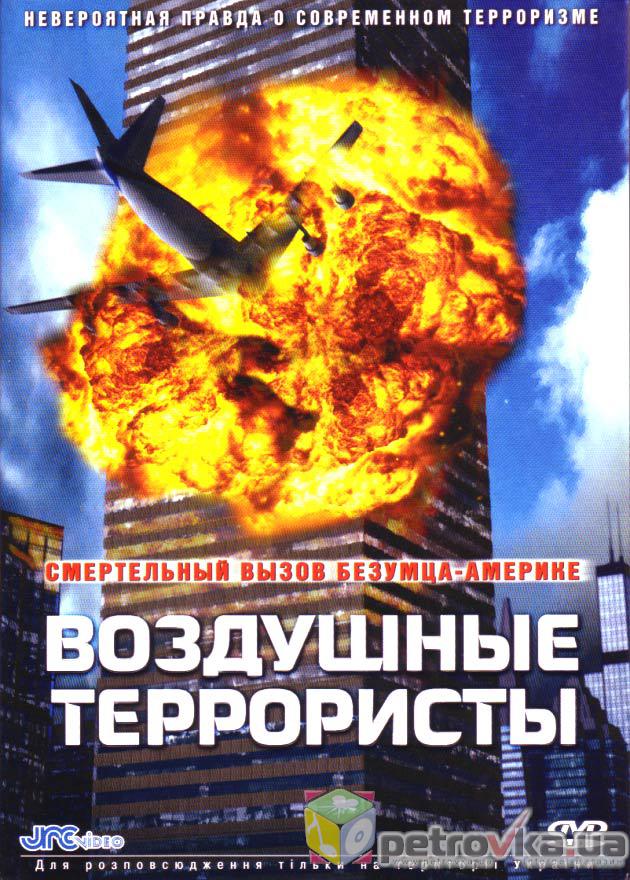 3. НАЗОВИТЕ ФИНАНСОВЫЕ ИСТОЧНИКИ МЕЖДУНАРОДНОГО ТЕРРОРИЗМА
СРЕДСТВА ПОЛУЧЕННЫЕ ЗА СЧЕТ ОГРАБЛЕНИЙ И ВЫКУПА ЗАЛОЖНИКОВ
ДОХОДЫ ОТ НАРКОТОРГОВЛИ, ТОРГОВЛИ ОРУЖИЕМ, ПРОСТИТУЦИИ…
ДОБРОВОЛЬНЫЕ ПОЖЕРТВОВАНИЯ
3. ИДЕОЛОГИЯ НАСИЛИЯ И МЕЖДУНАРОДНЫЙ ТЕРРОРИЗМ
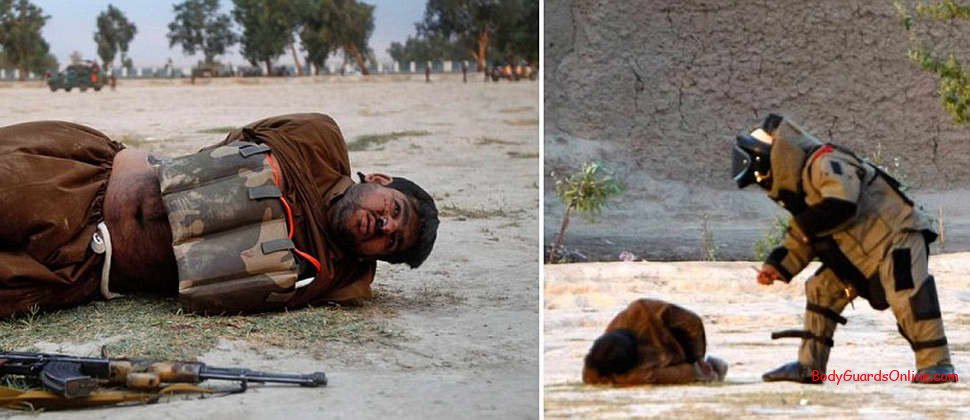 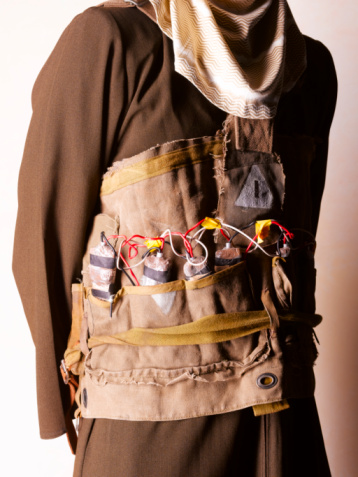 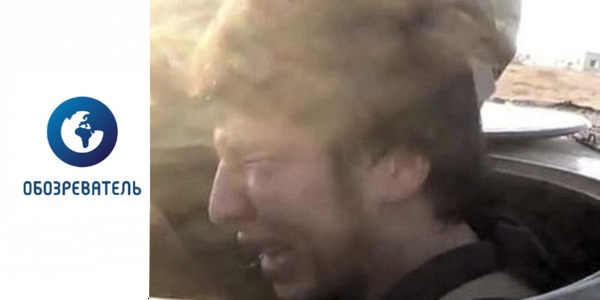 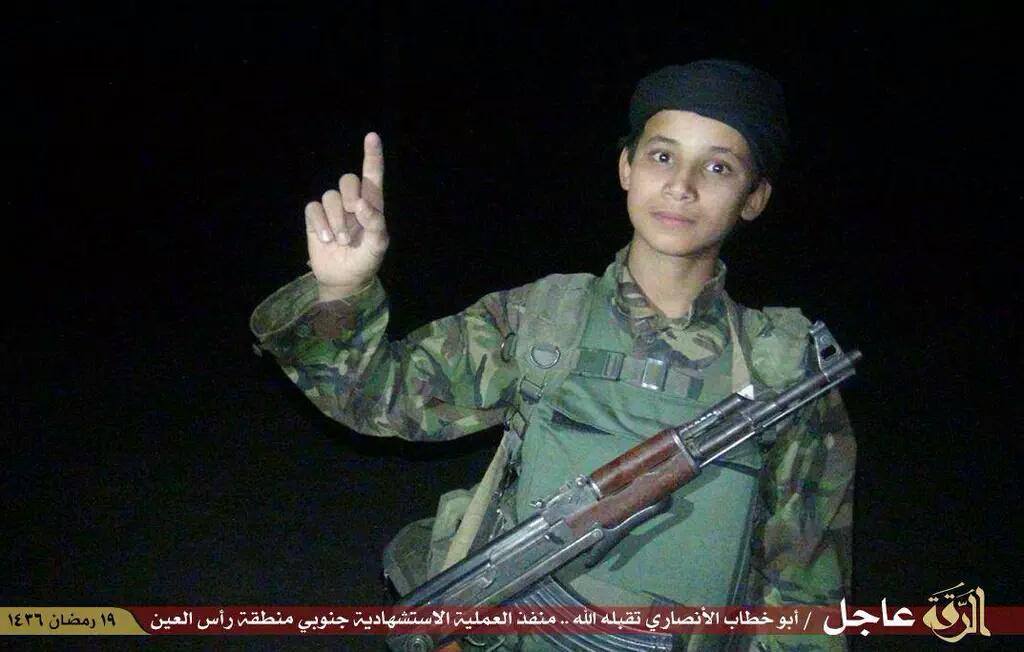 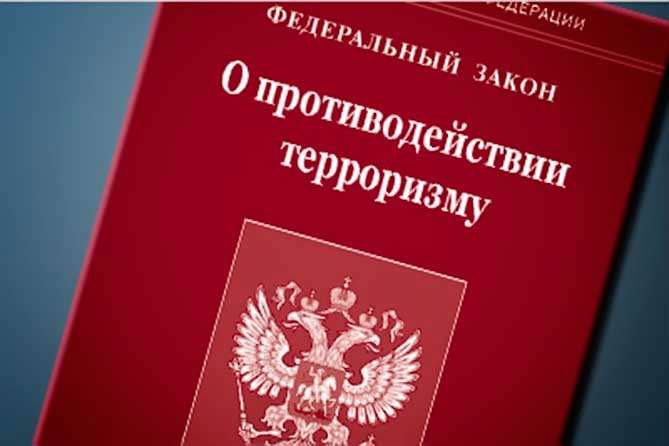 4. ПРОТИВОДЕЙСТВИЕ МЕЖДУНАРОДНОМУ ТЕРРОРИЗМУ
борьба против собственно терроризма (против негосударственной сетевой структуры — с использованием в основном специальных силовых, военно-полицейских и уголовно-правовых средств; против содействующих терроризму государств — с использованием желательно международно-правовых, но при необходимости и иных средств);
преодоление порождающих терроризм причин, что предполагает долгую и осуществляемую в глобальных масштабах борьбу против отсталости, бедности — борьбу за техническую, экономическую и социальную модернизацию в подавляющем большинстве стран мира
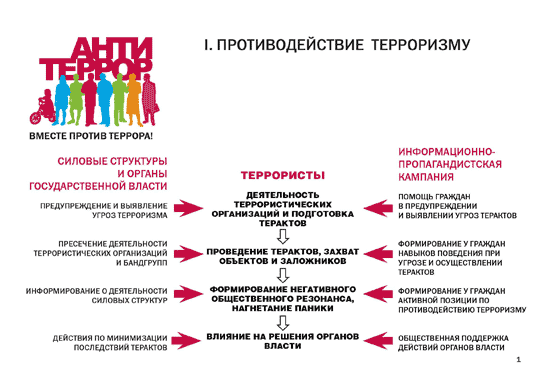 Домашнее задание§ 9, повторить §§ 1-8.